SPORTS
Unit 7: Lesson 9
“dge” words
A review of synonyms
“Why” and “Because” phrases
What are we learning this class?
Quick! Dodge the ball!
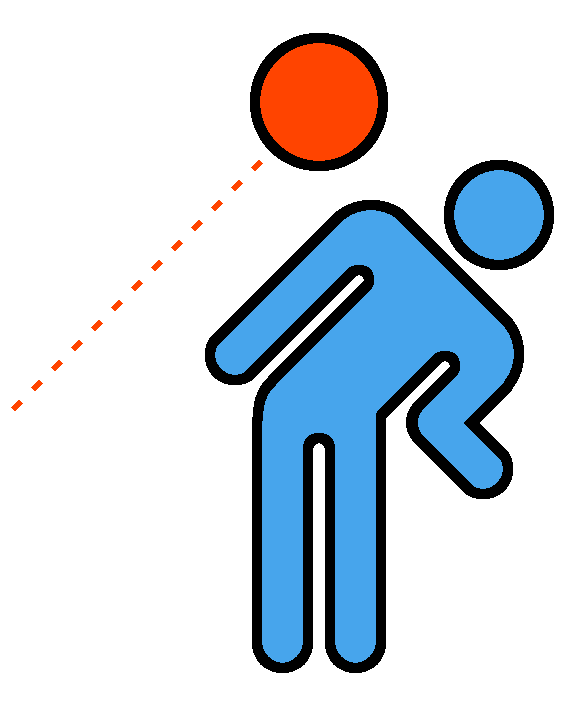 Dodge is a “dge” word.
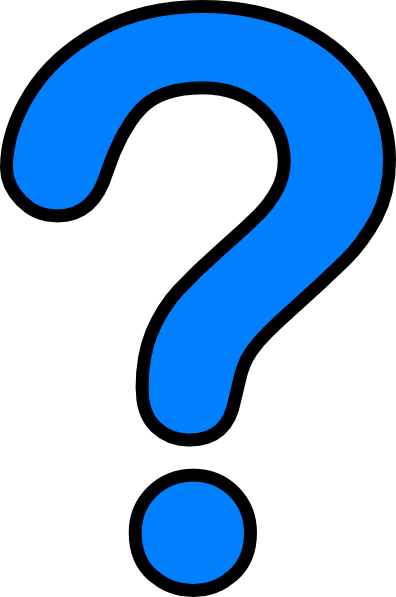 Can you think of any other “dge” words?
We all have a ______ on our jerseys!
B ___ ___ ___ E
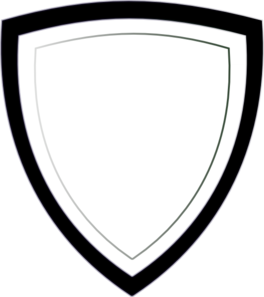 We eat chocolate ________ after our games.
F U ___ ___ ___
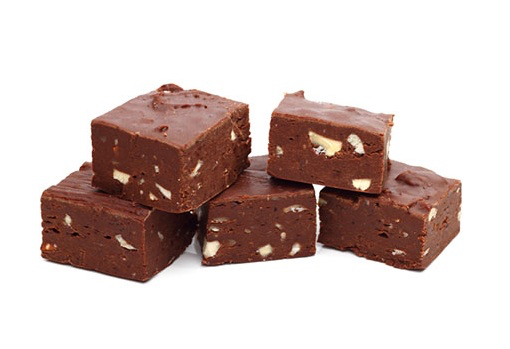 The referee is the ______ of the game.
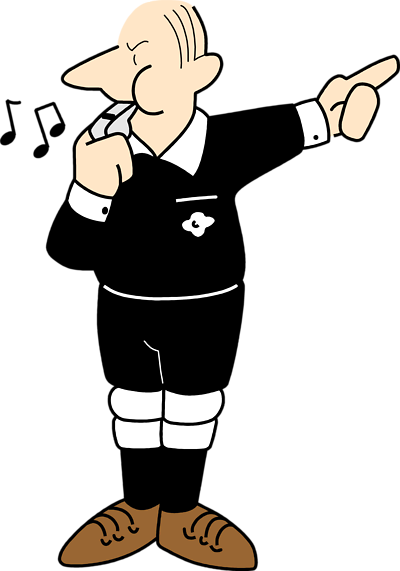 J ___  ___ G  ___
I had to ______ the player to get the ball.
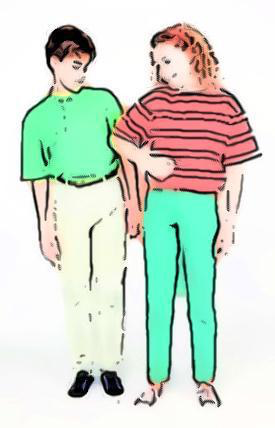 N ___ ___ G E
I held a ________ on the team for losing our last game.
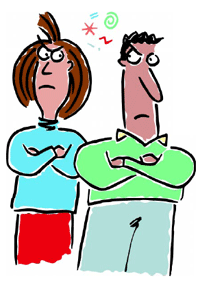 G ___ U ___ G ___
Have you ever held a grudge? Tell us about it!
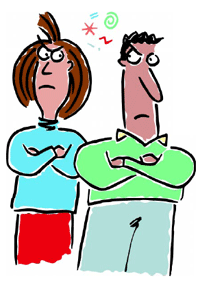 Grudge
Let’s play hangman using a “dge” word.
Great work! What did we just learn?
How to spell and use “dge” words
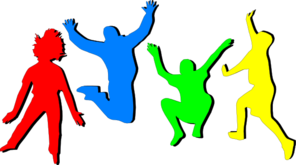 Now we will be reviewing synonyms
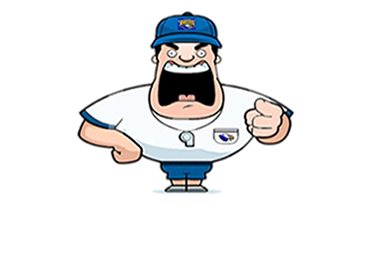 What is a synonym?
Correct! A synonym is two words that mean the same thing.
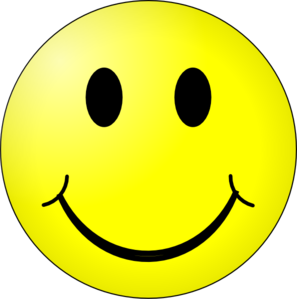 Example: HappyJoyful
These words mean the same thing!
Here is another example
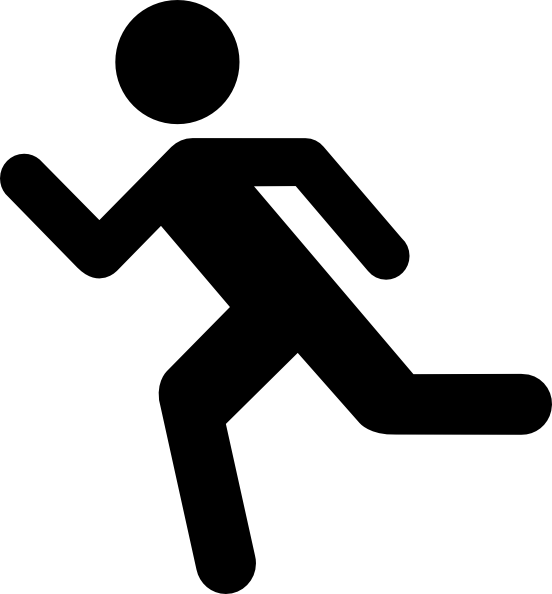 Quick
Fast
Another synonym:
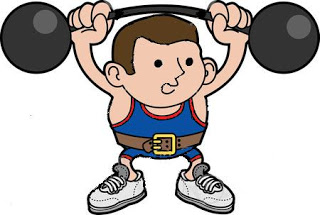 Strong
Powerful
Great work! Try to think of a synonym for sad
She was sad because she lost the game.
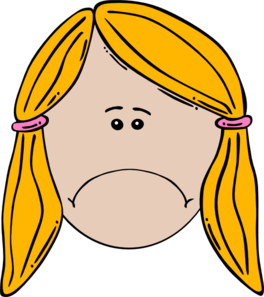 What is an synonym for good?
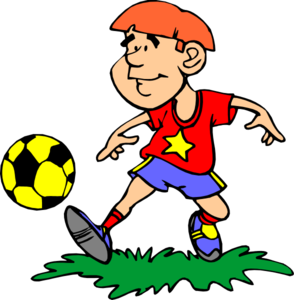 He was good at soccer.
Nice work! Write your own pair of synonyms down below!
Great! What did we just learn?
Synonyms and using them in a sentence
Now we will take a look at using the words “why” and “because”
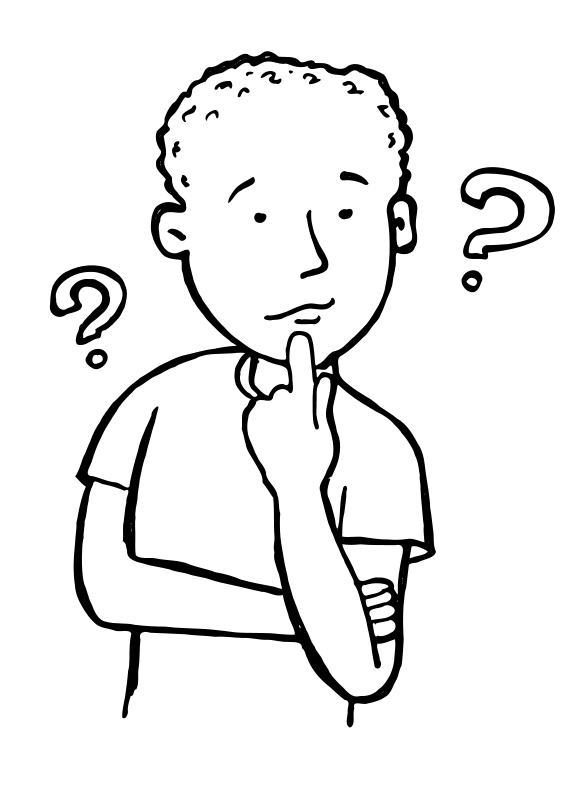 Why is Lucy running?
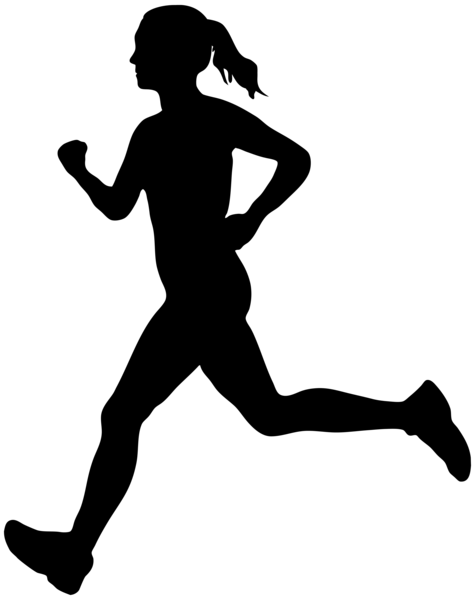 “Why” is used in a question
Because she is the fastest.
“Because” is used in an answer
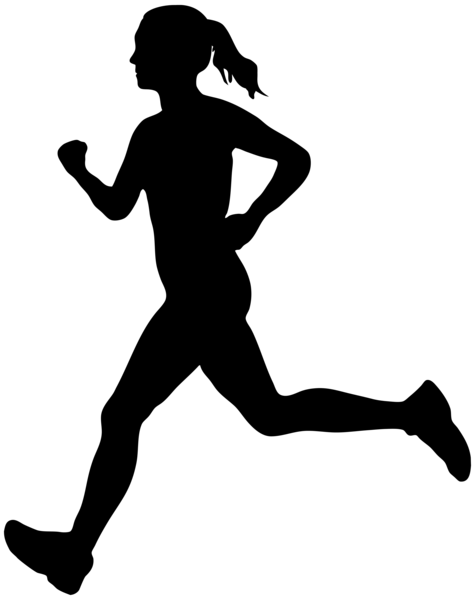 Why are tennis balls so bright?Because they are easier to see.
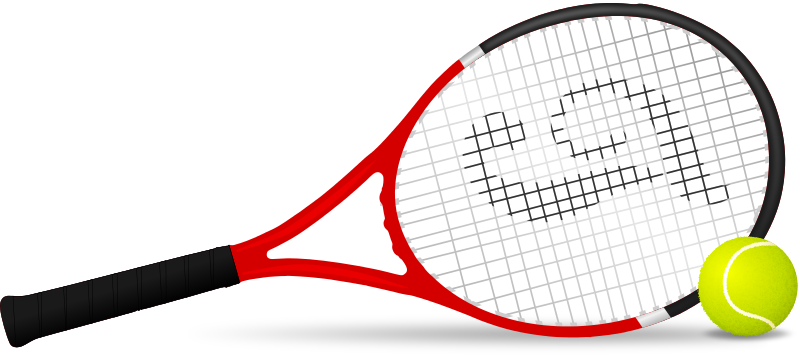 Why do hockey players wear skates?Because they play on ice.
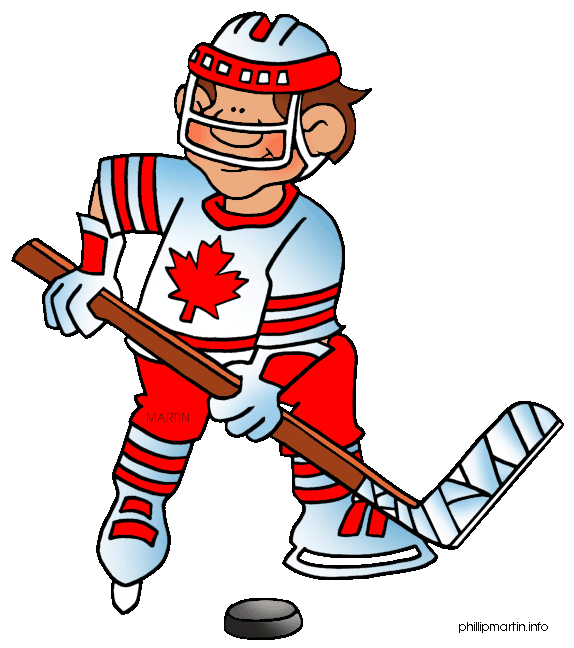 Great work! Write your own question and answer using “why” and “because”
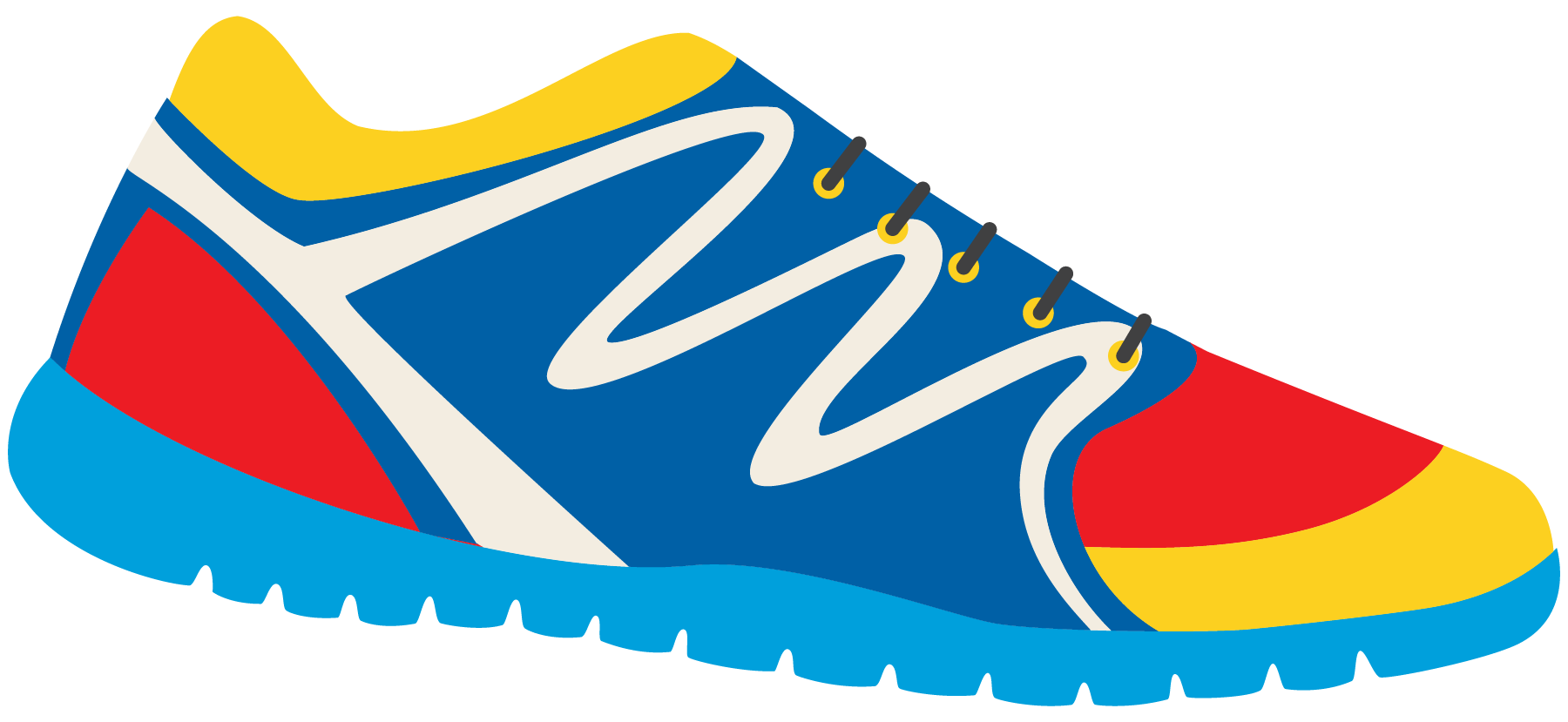 What did we just learn?
How to use the words “why” and “because”
Nice work! Let’s read about the sport of cricket!
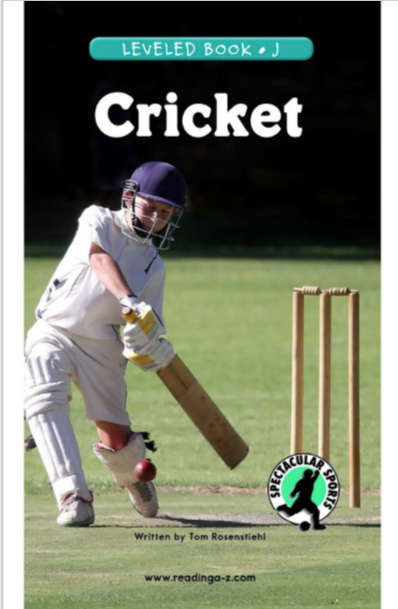 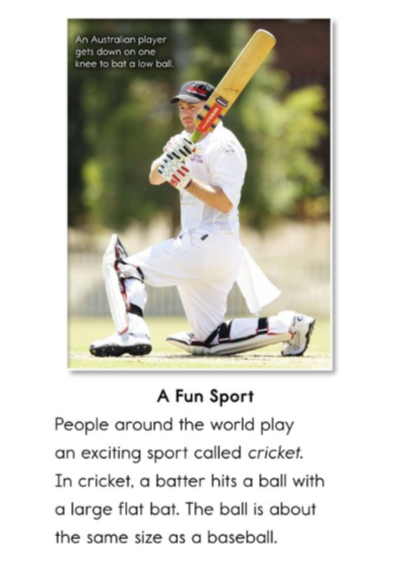 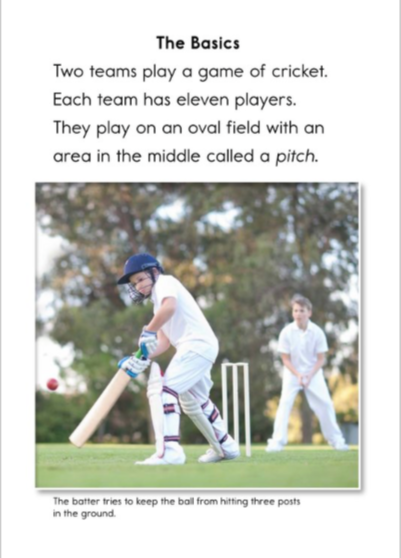 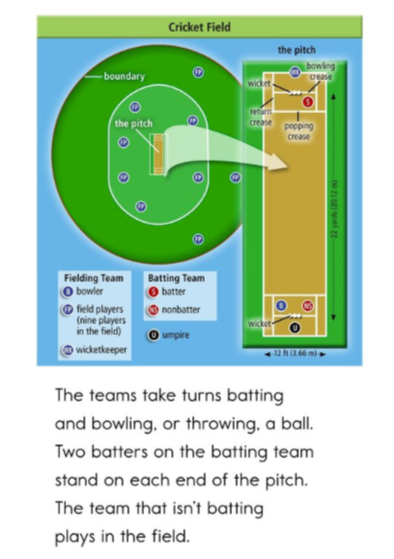 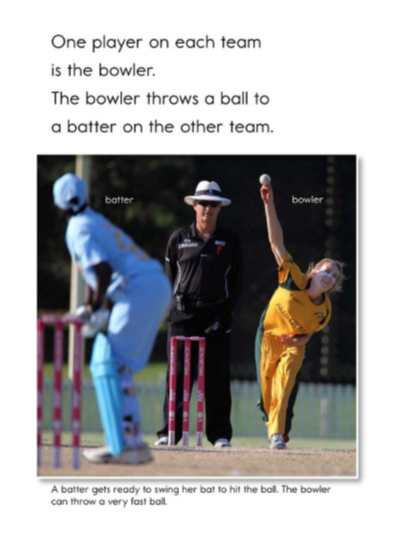 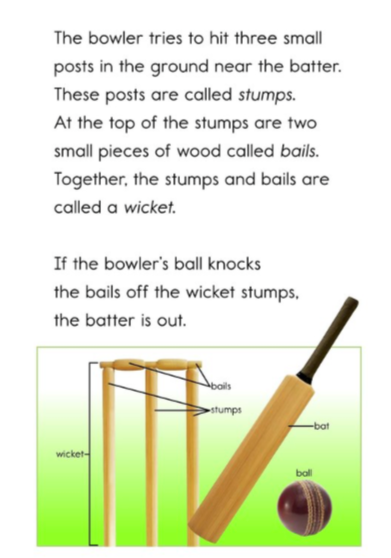 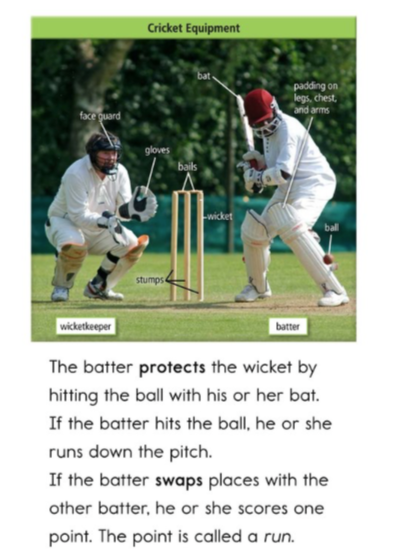 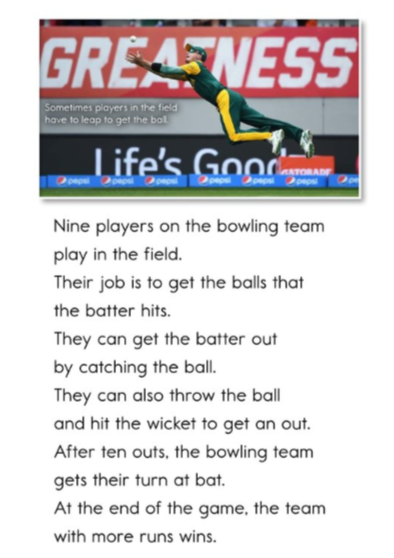 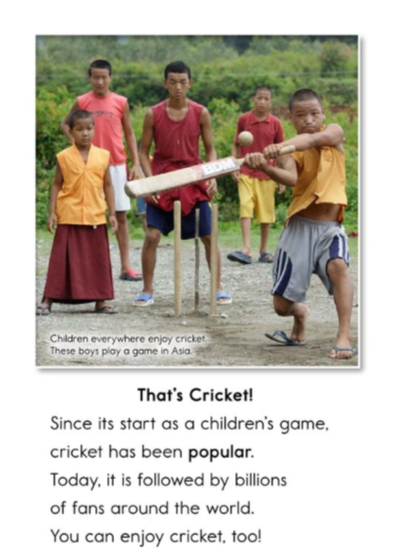 Nice work! What other sport does cricket remind you of?
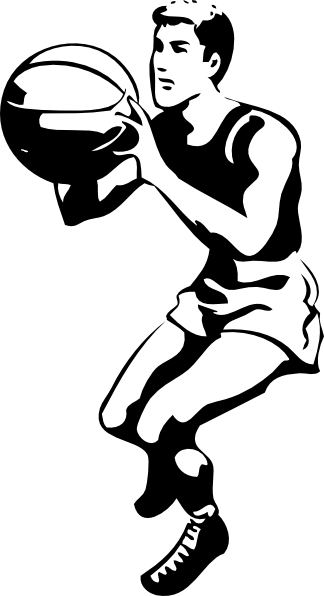 What did we learn today?
“dge” words
Synonyms
Using the words “why” and “because
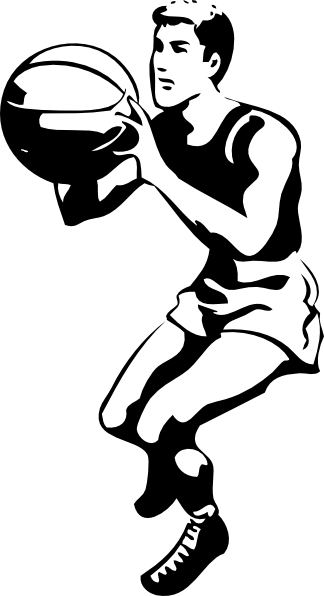 Homework time! Do you have any questions?
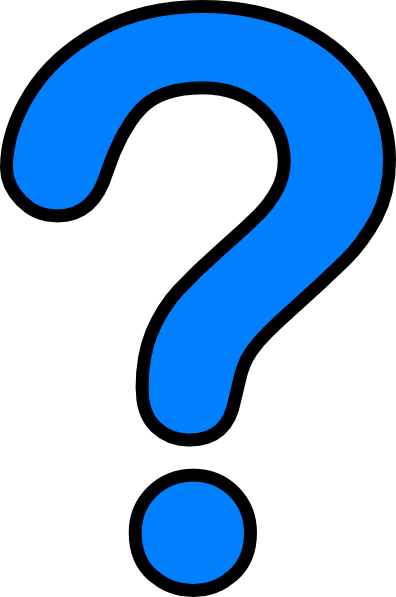